Восточные славянев древности
План урока:
Источники по истории России IX -  XVI вв.;
Происхождение и расселение восточных славян;
Образ жизни и занятия славян;
Управление у восточных славян;
Верования восточных славян.
1. Источники по истории России IX – XVI вв.
Исторический источник – вещественные, устные или письменные свидетельства прошлого, по которым изучается история.
Летопись - запись происходивших событий, сделанная по годам
Другие письменные источники по истории России:
 деловые документы;
 письма;
литературные произведения.
2. Происхождение и расселение восточных славян
Индоевропейцы
V в. н. э.
славяне
балты
западные
восточные
южные
Назовите известные вам племена западных и южных славян.
Расселение восточных славян

Восточная Европа: от озера Ильмень на севере до 
Причерноморских степей  на юге  и от Карпатских гор
 на западе до Волги на востоке.
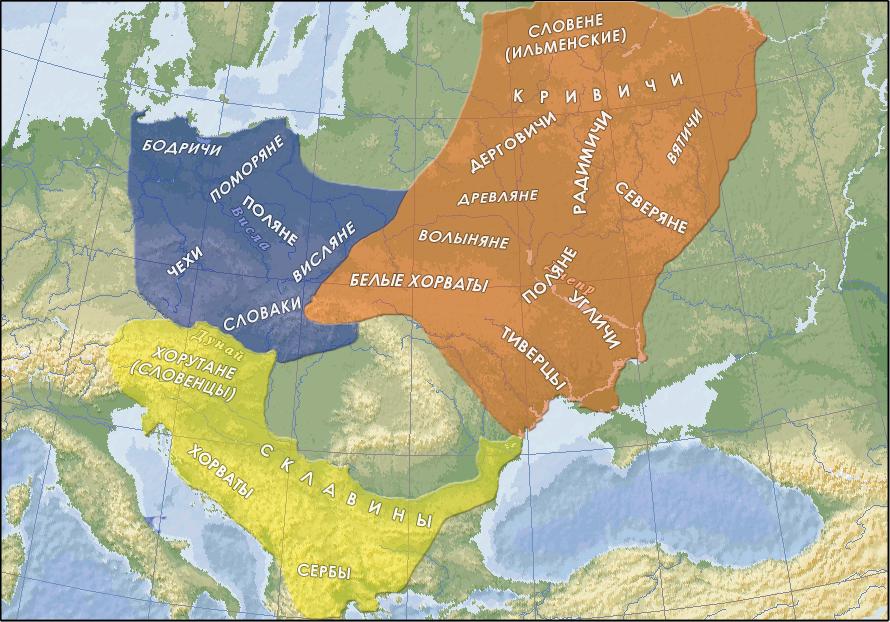 Расселение славян
3. Образ жизни и занятия славян
Прочитать отрывки из произведений Прокопия Кесарийского и Маврикия Стратега

Ответить на вопросы:
Какие выводы о жилище славян можно сделать на основе данных текстов?
Какие сведения о внешнем облике славян дает нам источник?
Что говорить Прокопий Кесарийский об одежде восточных славян?
Какой вывод о занятиях славян можно сделать на основании данных источников?
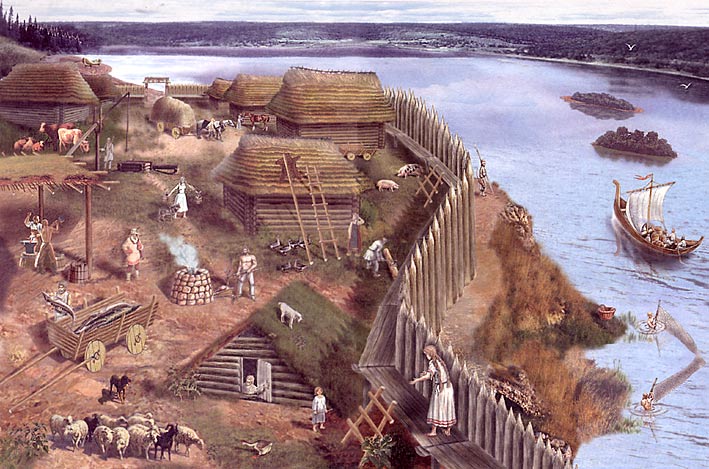 Жилище восточных славян:

Полуземлянки с бревенчатыми стенами (характерны для лесостепных районов);
Наземные жилища из бревен (характерны для северных лесных районов).
Восточные славяне 
(Реконструкции М. М. Герасимова)
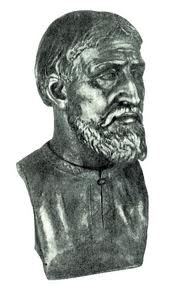 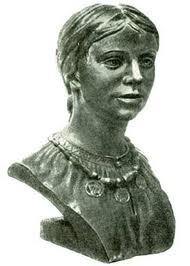 Женщина из племени вятичей
Мужчина из племени кривичей
Бортничество - добыча меда диких пчел
ФИЗМИНУТКА
4. Управление у восточных славян
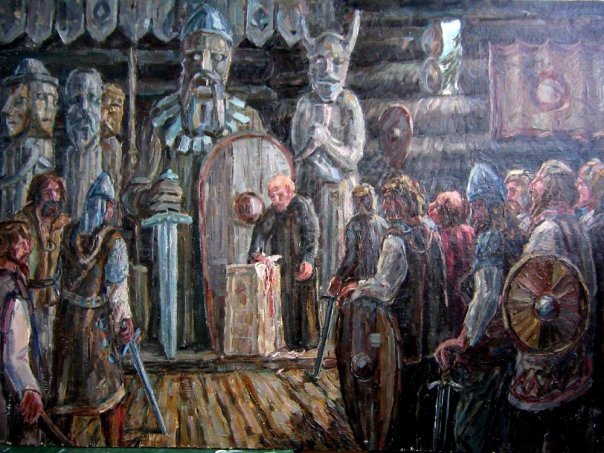 Вервь - соседская   община у древних славян
Вече – народное собрание
Народное ополчение - все мужское население общины, которое  во время нападения сражалось с врагами.
Народное вече
5. Верования восточных  славян
Язычество – вера в существование многих богов и духов (многобожие)
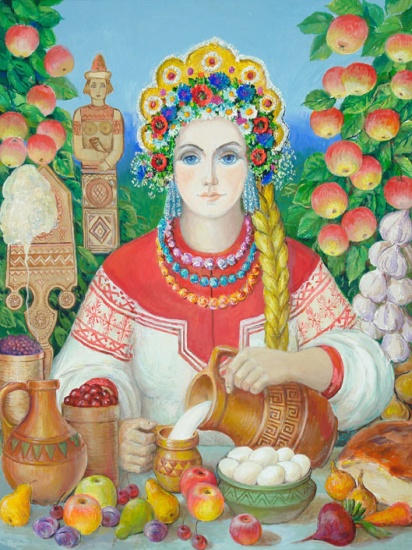 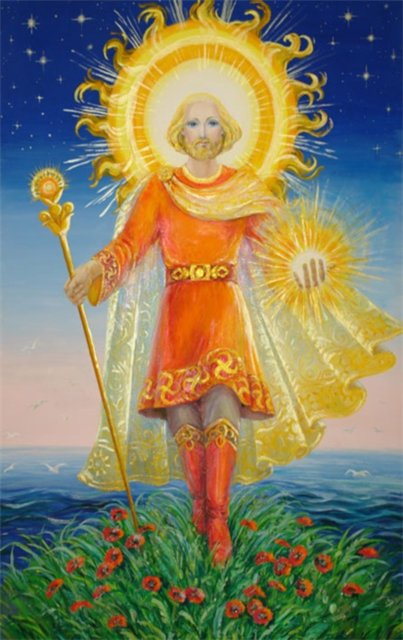 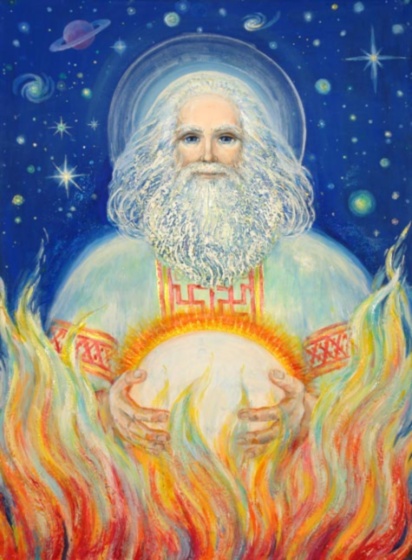 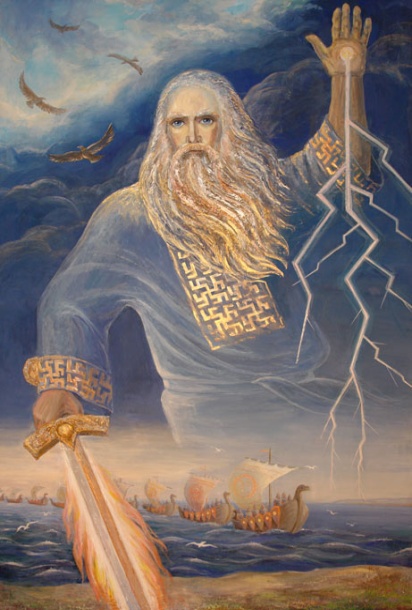 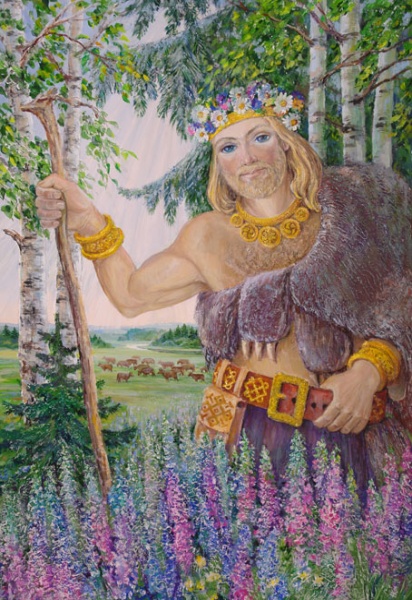 Мокошь
 божество
плодородия
Ярило
 бог солнца
Сварог 
бог вселенной
Велес
покровитель
скотоводства
Перун  
бог грома и 
молний
Нечистая сила
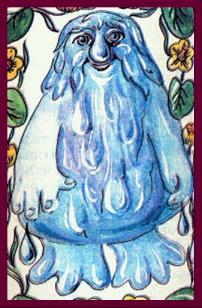 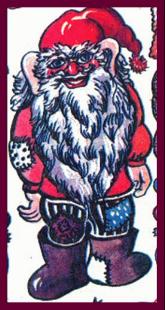 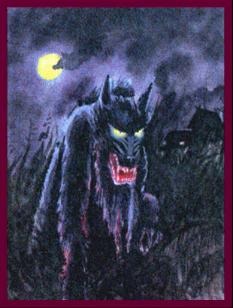 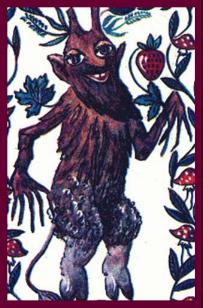 Нечистая сила - «низшие духи» делились на полезных и опасных.

- Определите, кто изображен на слайде и к какой группе духов относятся эти существа?
Славянские идолы
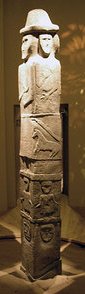 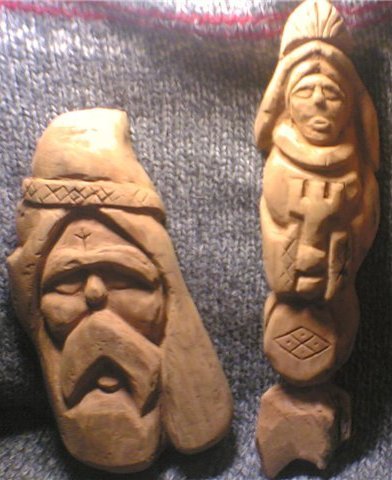 Идол – деревянная или
каменная статуя, изображение бога
Збручский идол
Славянские боги Сварог и Мокошь
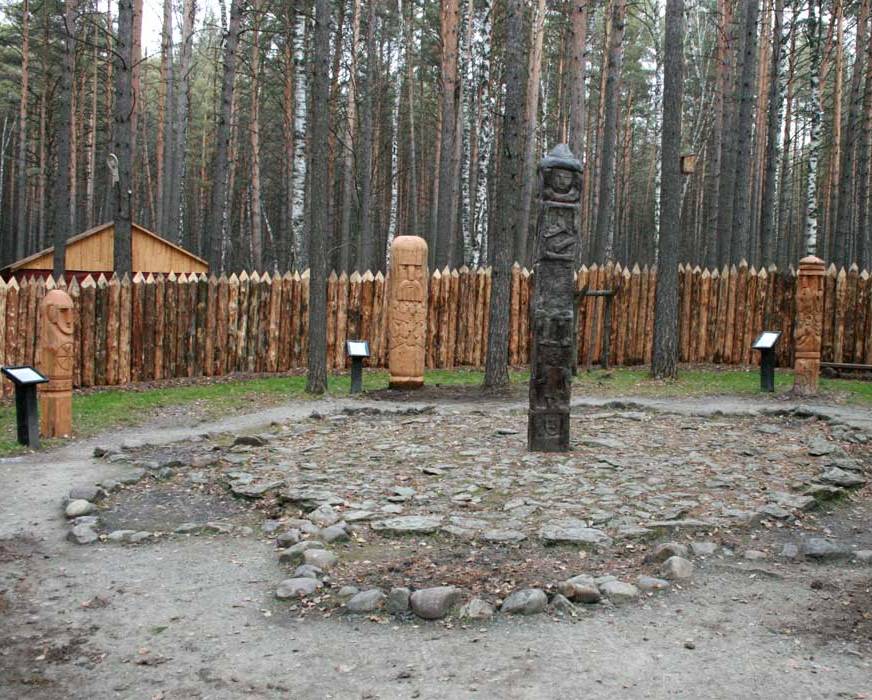 Капище -
языческое культовое сооружение, языческий храм
Капище и идолы древних славян
Историко-культурный и природный музей-заповедник 
Томская писаница
Домашнее задание
Введение (стр. 4 – 6), § 1 (чтение и пересказ)
выучить понятия и термины.
* мини-сочинение на тему «Один день из жизни восточнославянского воина (земледельца, охотника и т.д.)